Meine erste PowerpointPräsentation
Der Zusammenhang zwischen Farbe und Klang
Klang
Schallwellen
FARBE
FARBE UND KLANG
TONUMFANG
WASSER
Ton
Der Zusammenhang zwischen Farbe und Klang
Farbe
Klang
Großes Spektrum
Mischungen/Überlagerung
Unmenge an Abstufungen
Wirkung auf Sinne/Seele
Kalte und warme Farben
Steigerung, Rhythmus
Großer Tonumfang
Tonüberlagerung/Abstufung	  
   je nach Instrument/Lautstärke 
   und Menge der Musiker
 Wirkung auf Sinne/Seele
Ruhige bis temperamentvolle Musik
Steigerung, Rhythmus
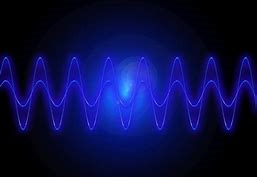 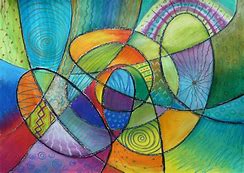 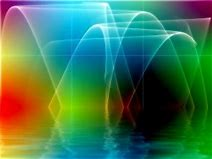 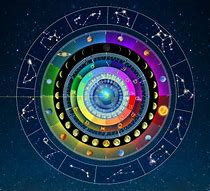 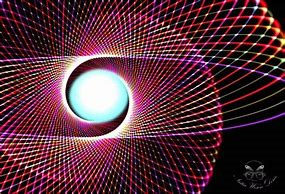 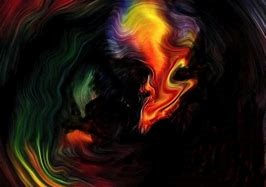 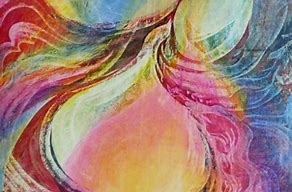